Títol
Text
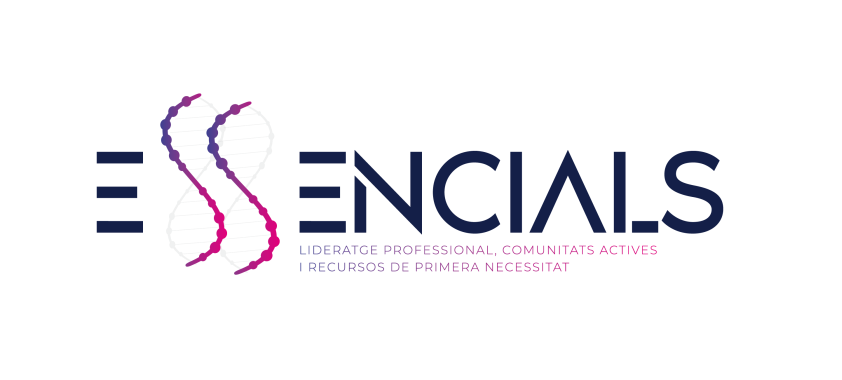 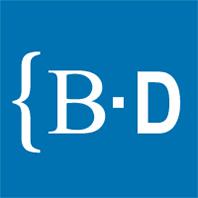 Col·legi Oficial 
de Bibliotecaris-
Documentalistes 
de Catalunya
[Speaker Notes: És un concepte de desenvolupament personal.
 És una tècnica per la recerca de feina, canvi de carrera o canvi de professió.]